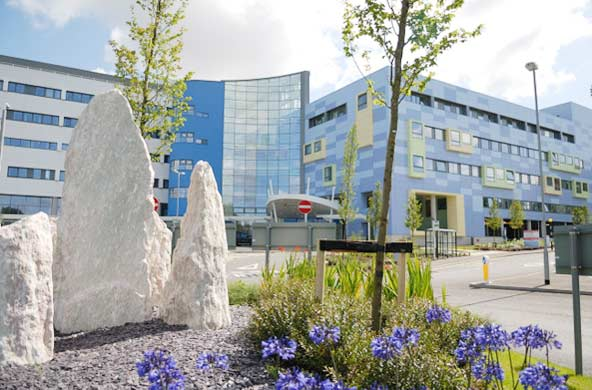 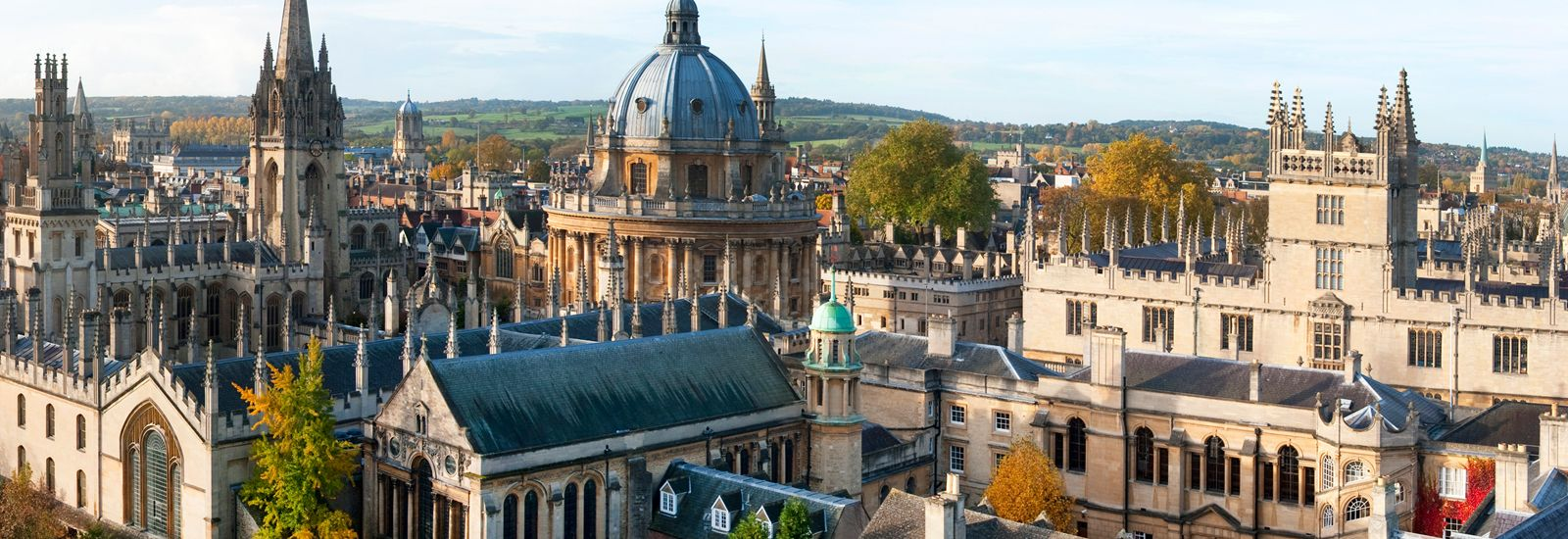 Oxford Hepatology ATP
Paired with Cambridge
Overview
9 months at the John Radcliffe Hospital, Oxford
3 months at Addenbrookes Hospital, Cambridge

Excellent general and sub-specialty clinical Hepatology experience
Outstanding educational and academic opportunities
Participation in out-of-hours Gastro/Hep on call rota (c. 1 in 8) (no GIM)
Oxford
Oxford Hepatology based at John Radcliffe Hospital with additional inpatient and outpatient Hepatology at the Horton Hospital in Banbury
18 bed ward (shared with Gastro)
Staffing includes 3 other regional registrars, 5 senior clinical fellows, 5 hepatology nurse specialists
Hepatology Day Case Unit
General and sub-specialty Hepatology clinics
Metabolic (fatty liver)
Viral Hepatitis
HCC
Autoimmune/PSC
Advanced Liver (decompensated cirrhosis, pre-transplant)
Post transplant
Endoscopy including Hepatology lists with emphasis on portal hypertension
Excellent links with interventional radiology, HPB surgery, oncology and Royal Free Hospital transplant unit
Typical week plan
Hepatology Consultants (subspecialty interests)
Dr Jeremy Cobbold (Clinical Lead, Metabolic Hepatology, Cirrhosis- pre/post transplant)
Dr Jane Collier (HCC, Viral Hepatitis)
Dr Emma Culver (Autoimmune, cholestatic liver diseases, IgG4-RD)
Dr Tony Ellis (Horton Hospital- General Hepatology)
Dr Francesca Saffioti (Biliary Disease, Cirrhosis)

Prof Ellie Barnes (Honorary Consultant- Viral Hepatitis, HCC)
Dr Michael Pavlides (Honorary Consultant- Metabolic, Liver Imaging)
Enquiries welcome
Contact Dr Jeremy Cobbold, Consultant Hepatologist
 Jeremy.cobbold@ouh.nhs.uk